Metamorphosis
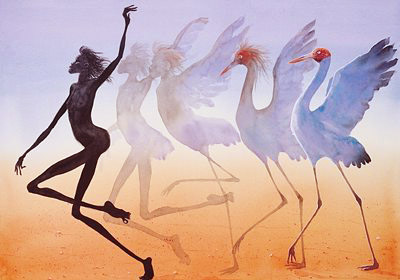 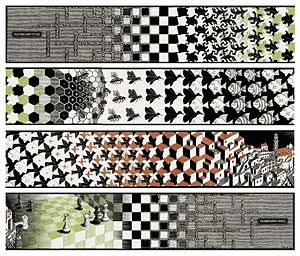 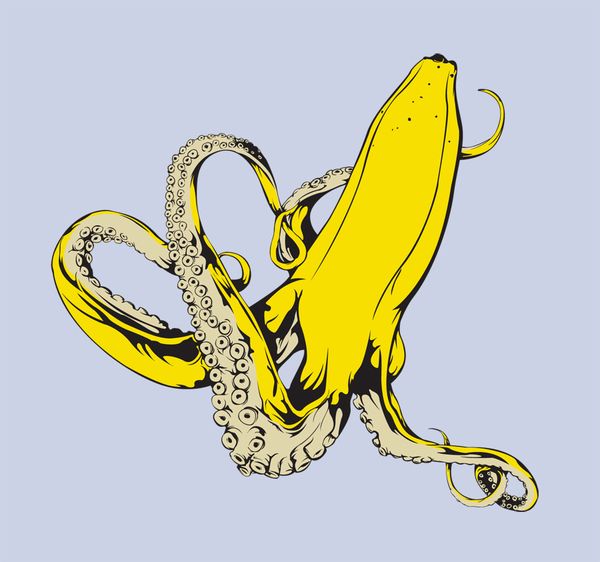 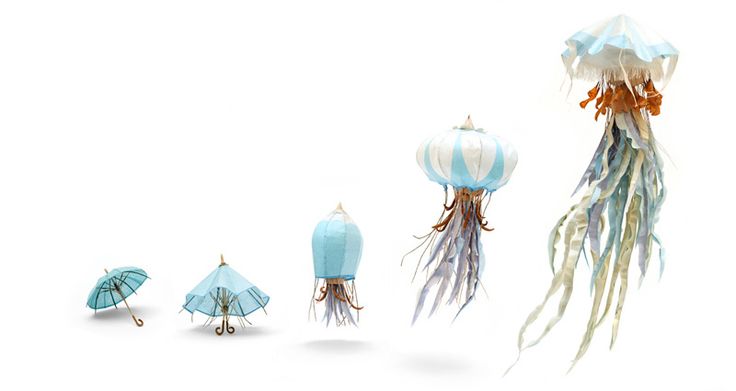 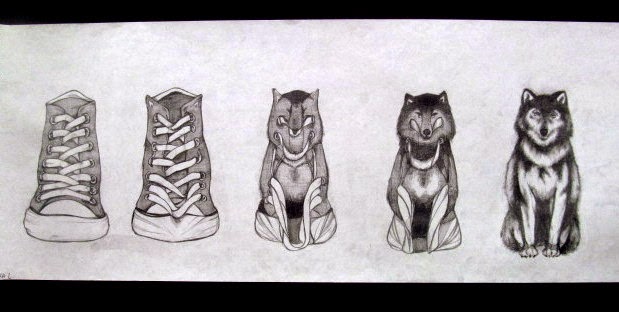 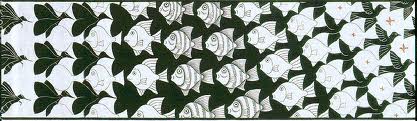 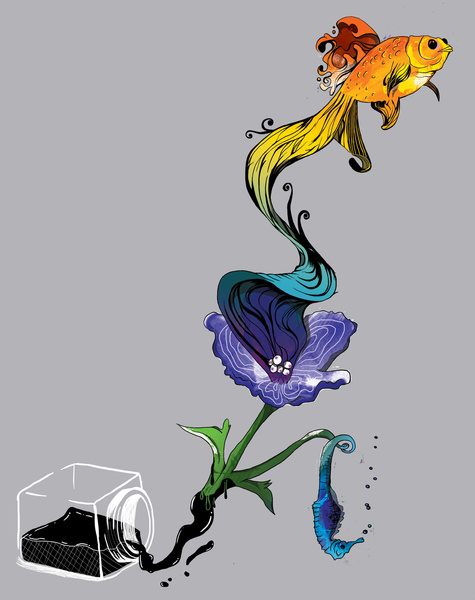 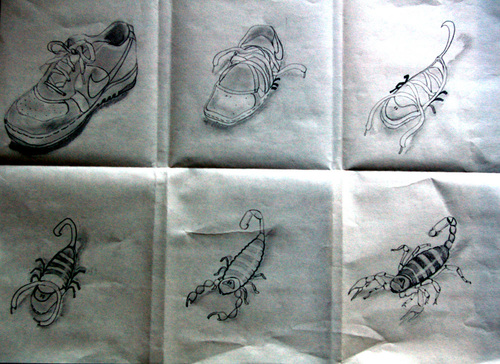 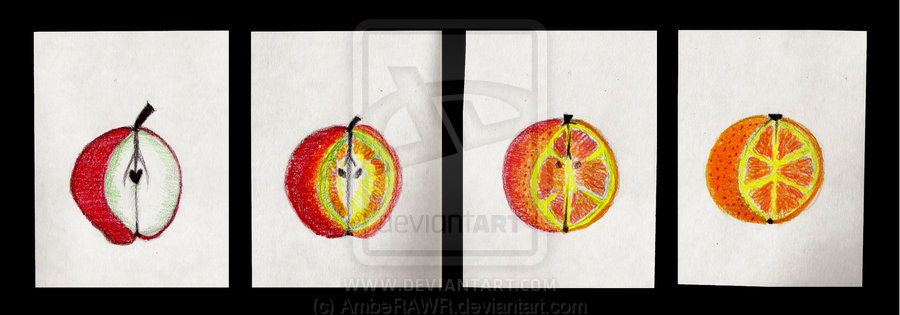 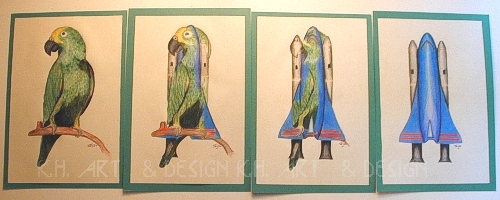 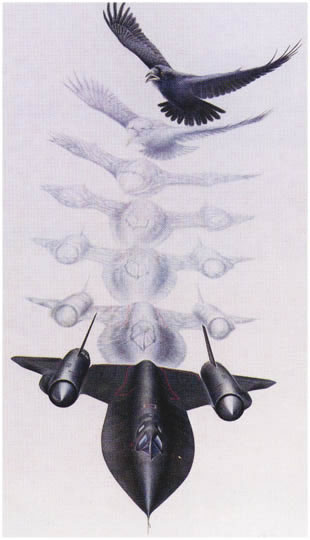 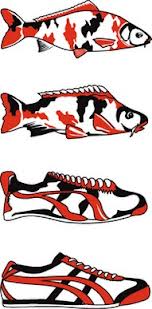 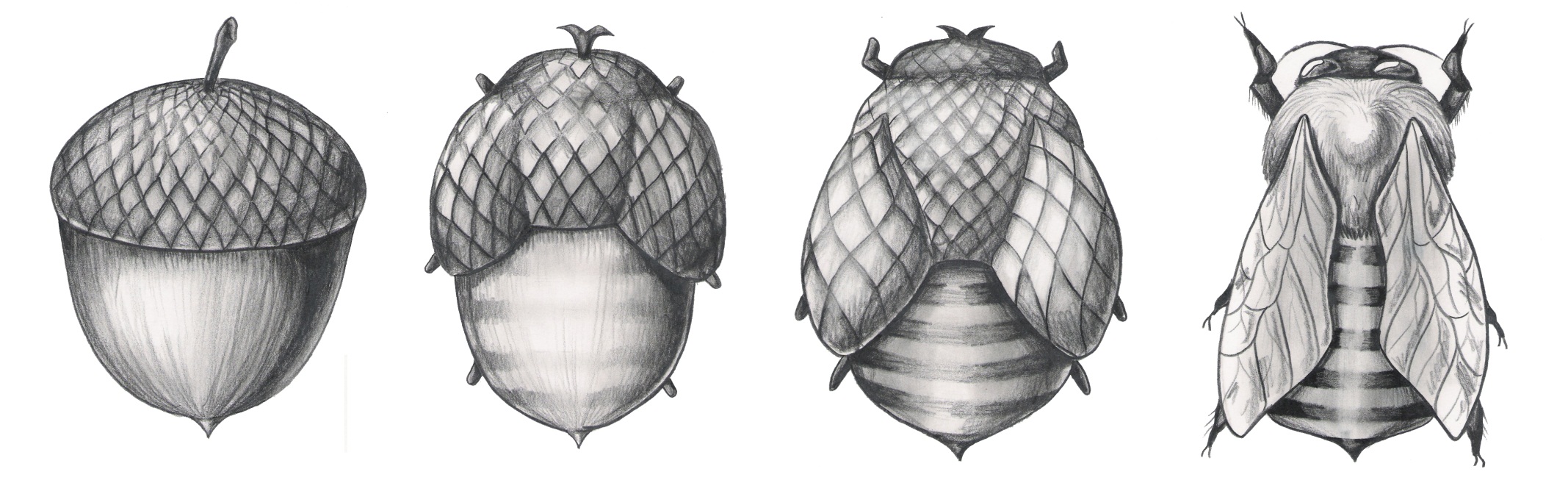 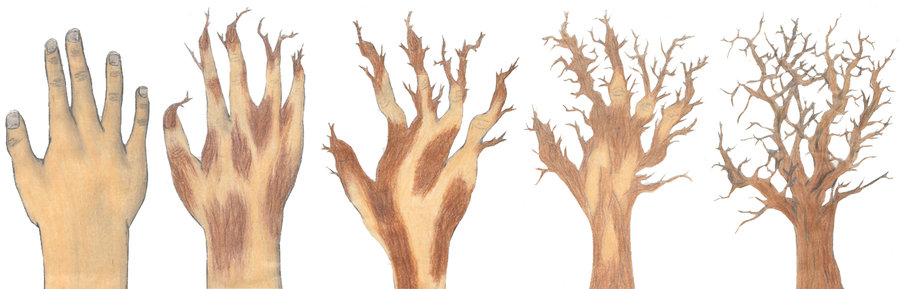 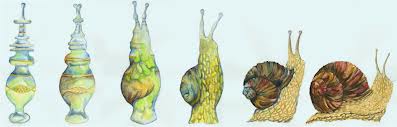 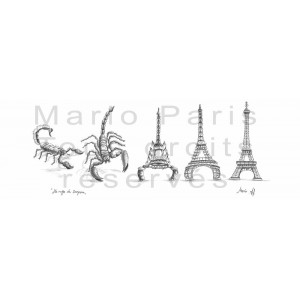 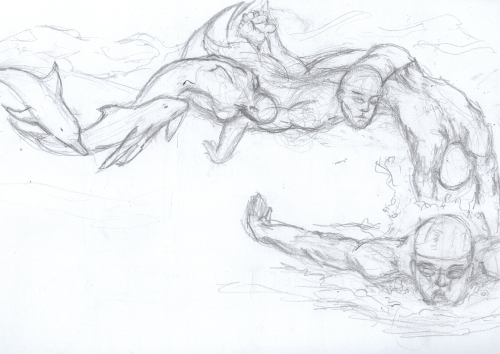